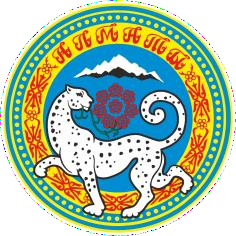 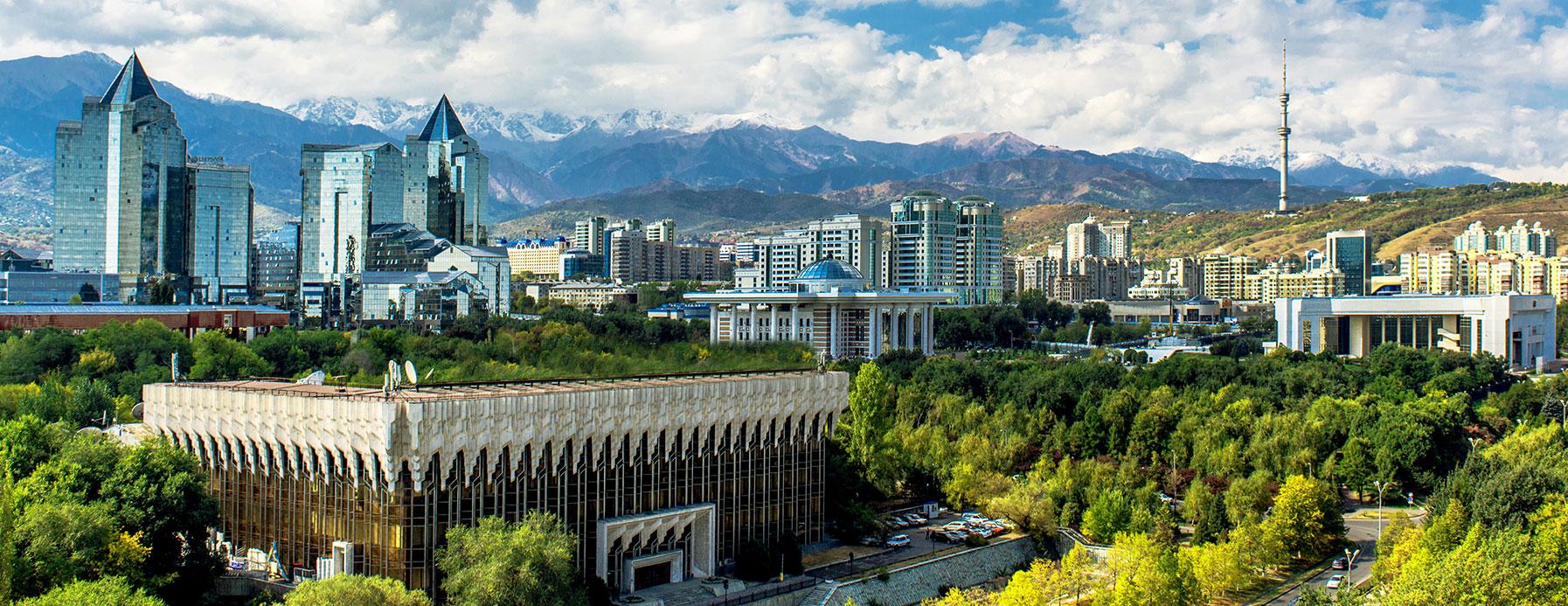 Основные направления 
Дорожной карты поддержки молодежи
до 2025 года
ОСНОВНЫЕ СТАТИСТИЧЕСКИЕ ДАННЫЕ
Численность молодежи 14-29 лет – более 440 тыс. чел.
NEET 27.7 ТЫС. или 6.3%*
36 ВУЗов, 94 КОЛЛЕДЖА
95 студенческих общежитий при ВУЗах; 
10 – при колледжах;
255 ТЫС. – учащаяся молодежь;
 182 ТЫС. – студенты ВУЗов;
БОЛЕЕ 73 ТЫС. – студенты колледжей; 
БОЛЕЕ 50 ТЫС. выпускников в год; 
112 ТЫС. иногородних студентов;
БОЛЕЕ 35 ТЫС. – миграция (прибывает в год);
32 ТЫС. студентов проживают в общежитиях ВУЗов и колледжей;
34,5 ТЫС. – общий дефицит мест в общежитиях; 
45 активных молодежных НПО
БОЛЕЕ 256.7 ТЫС. – число экономически активной молодежи 14-29 лет;
5.6% или 14.4 ТЫС. – безработные;
230.2 ТЫС. – наемные;
18.3 ТЫС. – самозанятые;
6,3% или 27.7 ТЫС. – доля NEET в общем числе молодежи в возрасте 14-29 лет 












*Примечание. Официальные данные Департамента статистики за первый квартал 2022 года.
2
ТЕНДЕНЦИИ В МОЛОДЕЖНОЙ СРЕДЕ
Выбирают Tik Tok как инструмент самовыражения - 63,0%
Полностью следуют религиозным нормам - 13,5%
Поступили в ВУЗ по собственному интересу - 28,4%
Считают себя полностью здоровыми - 72,3%
Указывают стабильную работу как фактор уверенности и развития - 52,8%
Доверяют инфлюенсерам в социальных сетях - 16,2%
Участвуют регулярно в выборах - 26,6%
Занимаются волонтерской деятельностью - 19,7%
Готовы к зарубежной миграции - 20,9%
СОЦИАЛЬНЫЙ
Одним из недостатков ВУЗов считают высокую плату за обучение - 35,3%
Выбирают работу по уровню зарплаты - 52,3%
Не стремятся на госслужбу - 63,7%
Имеют финансовые обязательства перед банками - 49,5%
Не исключают вероятность акций протеста из-за повышения цен на продукты и лекарства - 37,4%
ЭКОНОМИЧЕСКИЙ
Из национального доклада 
“Молодежь Казахстана-2021”
3
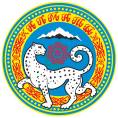 ОБЩИЙ АНАЛИЗ СИТУАЦИИ В Г. АЛМАТЫ
Проблемы, влияющие на социальное самочувствие молодежи
Высокая безработица: 
каждый 5-й молодой безработный РК – алматинец;
Сложности адаптации приезжей молодежи;
Высокая доля молодежи категории NEET – 6.3%; 
Деструктивные силы, вовлекающие молодежь в свою деятельность;
Дефицит доступного жилья – более 20 тыс. актуальных заявок на программы;
Нехватка студенческих общежитий (дефицит – 32 тыс. мест);
До 80% выпускников учебных заведений остаются в Алматы, из них 12 тыс. чел. не могут найти работу в течении года.
4
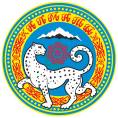 ОБЩИЙ АНАЛИЗ СИТУАЦИИ В Г. АЛМАТЫ
Цель дорожной карты
Сокращение доли NEET молодежи, ее социализация путем популяризации труда и гражданской ответственности.








Оказание поддержки категории NEET; 
Содействие трудоустройству и занятости;
Развитие системы социальной адаптации молодежи, улучшение жилищных условий;
Вовлечение гражданского сектора и бизнес-сообщества в реализацию городской молодежной политики;
Выявление и поддержка талантливой, инициативной и обладающей лидерскими качествами молодежи;
Содействие получению качественного образования;
Увеличение среди молодежи сторонников активного досуга, здорового образа жизни и спорта.
Задачи
5
ОСНОВНЫЕ НАПРАВЛЕНИЯ РАБОТЫ
Поддержка молодежи категории NEET
Создание полноценной инфраструктуры для работы с молодежью
Жилищный вопрос
Город активной молодежи
6
ПОШАГОВЫЕ МЕРЫ ПО СОКРАЩЕНИЮ ДОЛИ NEET
1
ПОДДЕРЖКА NEET-МОЛОДЕЖИ
КАТЕГОРИЯ NEET (англ. Not in Education, Employment or Training) – молодые люди, которые в силу различных факторов экономического, социального или политического характера не работают, не учатся, а также ничем другим полезным не занимаются. 
Расчет показателя «Доля молодежи NEET» производится Бюро национальной статистики АСПиР в соответствии с приведенной формулой.
имеют диплом об образовании
57% NEET (15.8 ТЫС. ЧЕЛ.)
не имеют образования
43% NEET (11.9 ТЫС. ЧЕЛ.)
выпускники школ без занятия;
недавно освободившиеся из мест лишения свободы;
асоциальная молодежь (страдающая зависимостями, радикализированная и т.д.);
приезжие;
недавно демобилизованные
недавние выпускники ВУЗов и колледжей;
временно безработные;
приезжие;
молодые мамы
7
7
ПОШАГОВЫЕ МЕРЫ ПО СОКРАЩЕНИЮ ДОЛИ NEET
1
ПОДДЕРЖКА NEET-МОЛОДЕЖИ
Сбор и анализ данных по NEET
Инфраструктура для работы с молодежью
Построение каналов обратной связи
Механизмы по обучению
Механизмы по трудоустройству:
Постоянные рабочие места
Временные рабочие места
Поддержка молодежного предпринимательства
Мотивационная программа по популяризации труда
Сокращение доли NEET с 6,3% до 4,5% в 2025 году.
8
8
ПОШАГОВЫЕ МЕРЫ ПО СОКРАЩЕНИЮ ДОЛИ NEET
2
ИНФРАСТРУКТУРА. ТОЧКИ ВХОДА
Зонтичный принцип системы общественных пространств
Построение каналов непрерывной коммуникации с молодежью (SMM, телефоны доверия, горячей линии, психологическая консультация)
Акселерация новых НПО по работе с молодежью
Налаживание взаимодействия учебных заведений с городскими службами по трудоустройству и развитию предпринимательства
9
9
ПОШАГОВЫЕ МЕРЫ ПО СОКРАЩЕНИЮ ДОЛИ NEET
3
ЖИЛИЩНЫЙ ВОПРОС
Городская программа льготного ипотечного кредитования для представителей бюджетной сферы «Алматы Жастары» (1000 квартир в год)
Программы арендного жилья по типу «Нұрлы жер», с применением международного опыта (принцип ленд-лордов, ко-ливингов)
Поддержка строительства общежитий. Общий дефицит – 32 тыс. койко-мест.
10
10
ПОШАГОВЫЕ МЕРЫ ПО СОКРАЩЕНИЮ ДОЛИ NEET
4
ГОРОД АКТИВНОЙ МОЛОДЕЖИ
Разъяснительная кампания по инициативе Президента «Жаңа Қазақстан»
Вовлечение в активную деятельность новых ЛОМов
Идеологическая подготовка ЛОМов
Проведение офлайн встреч с молодежью по стратам
Геймифицированная модель поощрения причастности к Новому Казахстану (дисконт-карты для активистов)
Вовлечение молодежи в создание новых проектов, их дальнейшая поддержка
Акселерация новых НПО
Мотивационная программа по направлениям:
Популяризация труда
Гражданская ответственность
Активное вовлечение в предпринимательство
Тяга к знаниям
11
11